CERI-7104/CIVL-8126 Data Analysis in Geophysics


Intro to Matlab

Continued
Start Matlab

You will get several windows.

You can customize them.
Matlab has some pre-defined variables
[they are case sensitive]:

i and j = sqrt(-1) 

Do not use i and j as loop counters in Matlab, it clobbers these pre-defined variables.
(No MatFor, ForMat, ForLab,MatTran)

pi = 4*atan(1) 

Inf = Infinity
NaN = Not a Number
Matlab has standard math operations


						+			add
						-			subtract
						*			multiply
						/			divide
						^			exponentiate
Matlab has standard programming ideas

Loops – for, while; break/continue/end

Conditionals – if, elseif, else; end
And switch, case; end

Functions – take optional input parameters, produce output parameters (can be more than one)
Do some simple arithmetic – 

Use Matlab as a calculator

add, multiply, etc. numbers
[Speaker Notes: Type in some arithmetic – uses algebraic notation – parenthesis]
Result goes into ans.

ans gets “erased" each time you do new calculation.

>> 2+3
ans =
     5
>> ans
ans =
     5
>> 5+6
ans =
    11
>> ans
ans =
    11
To save calculation for later, use variable assignment

a=3+2

Saves result in a "variable" (a place in computer memory, called "a", you give it the name and Matlab keeps track of it, for you.)

If you do

a=5+2

It erases the original a.
NOTE: the "=" here is not a mathematical equals, and the "a" is not a mathematical variable

a=a+1

is perfectly good "math" on the computer

This says  -
1) take the value stored in the variable "a" (the place in computer memory called "a")
2) add one to it
3) and then store the result in the variable "a" (the place in computer memory called "a")
Matlab also has trig functions

sin(x) where x is a matrix (vector)
cos
sin
:
(Which take their argument in radians) and

sind
cosd
:
(Which take their argument in degrees)
[Speaker Notes: .]
Matlab functions such as sin, cos, etc. work on matrices

sin(x) where x is vector or matrix makes vector or matrix of sines of elements.

Functions are "vectorized"
(you should write your functions to be vectorized)
Also has inverse trig functions

asin
acos
:

With result in radians, and

asind
acosd
:
:
With result in degrees
And math functions

log
log10
log2

sqrt
exp

…
[Speaker Notes: Lots and lots of them]
Vectors and Matrices
Make a few row vectors by:

		Typing them in - x=[0 .1 .2 … 1]

		Using linspace - x=linspace(0,1,11)

		Using array & colon notation –
x=[start:step:end];
or
x=start:step:end

If you leave the ":step" out the step is 1.
End line with ";" to supress output
[Speaker Notes: Grey stuff means more typing not shown.
At least 4 ways to do.]
Vectors and Matrices
Make a few column vectors by:

		Typing them in - x=[0; .1; .2; … 1]

		Using linspace - x=linspace(0,1,11)’

		Using array & colon notation –
x=[start:step:end]’;

If you leave the ":step" out the step is 1.
End line with ";" to supress output
[Speaker Notes: Notice the way to get a column vector is different in the first and last 2 methods.
The semi-colons inside the brackets in the first line end a row, so we end the row after each entry.
The next 2 transpose the row vector made by the command using the transpose operator “ ’ ”.
For vectors the storage of a row and a column vector is the same, but we will see that you still have to keep them “straight”.
At least 3 ways to do this. (lost a way as could not transpose the last one).]
Seeing what's there (what variables you have)

whos

Outputs list of variables with their sizes and types.
[Speaker Notes: Introduce transpose operator]
Arrays (matrices)

Matlab handles vectors the same as matrices (actually vectors are matrices to matlab)

Type them in -
As before with vectors but use ";" to start a new row.

x=[1 2 3; 4 5 6]

See what you get with whos
Predefined arrays

Matlab has a number of predefined arrays
(these are actually functions like sin, cos,…)

ones
zeros
rand
randn
Magic
eye
etc.
[Speaker Notes: Mostly pretty obvious – do what they say]
Predefined arrays
		

Have to define the number of rows and columns.
A single "size", n, gives square nxn matrix

x = ones(1,5)		 1x5 row vector
y = zeros(5,1)			5x1 column vector

z = rand(3,5)		3 by 5 matrix
y = zeros(5,3)    5x3 matrix
a = zeros(4)    4x4 matrix
Can also combine vectors to make arrays

a=[1 2 3]
b=[4 5 6]
c=[a b]
d=[a; b]

What is difference between c and d?

Make them.
Predict.
Use whos to check your answer.
To get one value from the array you have to give the indices of the location in the matrix (just like math)

x(1,3)

x better have enough elements

(if x is a vector you can address the elements as x(n), or x(1,n) for row vectors, or x(n,1) for column vectors)
[Speaker Notes: in general you can add as many dimensions as you want!!
>> z
z =
     1     2     3
>> z(1,3,1,1,1)
ans =
     3
>> zt=z'
zt =
     1
     2
     3
ans =
     2
>> zt(2)
ans =
     2
>> zt(2,1)
ans =
     2
>> zt(2,1,1,1)
ans =
     2
>>]
Arithmetic on matrices (vectors)

"standard"

Can add, subtract, multiply (following normal math rules for 2D matrix sizes).

Make some and try it.
[Speaker Notes: Not well defined for higher dimensional matrices – there are toolboxes to handle higher dimensional matrices.]
Simple arithmetic

If x and y are matrices (vectors) you can add them
 
z=x+y
 
BUT
Simple arithmetic

If x and y are both row or column vectors of the same length, N, or matrices of the same size NxM you can add them
 
z=x+y

Where z is the same length and type (row/column/matrix) and what you expect – the sum of the elements.
Simple arithmetic

If x and y are vectors and not both the same – one is a row and the other a column vector, of lengths N and M, you can still add them
 
z=x+y

Where z is now a matrix of size N x M whose elements are the sum of x(n)+y(m).

(this is relatively new, used to complain that vectors were not same size)
Simple arithmetic

If x is a vector and y is a matrix and the vector length equals one of the matrix dimensions – row or column, you can still add them
 
z=x+y

Where z is a matrix whose elements are the sum of x(m,n)+y(1,mn) or x(m,n)+y(m,1).

(this is relatively new, used to complain that vectors were not same size)
Simple arithmetic
 
You can add or multiply a vector, z, by a constant.
 
z=x+i*y

z=z+z0           z=z*z0

Here I’ve made a new complex valued vector z.

Matlab figures out what type of number it is from context.
[Speaker Notes: Matlab handles real and complex numbers.]
Simple arithmetic
 
You can multiply vectors under certain restrictions – they multiply like matrices.

A vector in Matlab is really a matrix with only one row or column, so a vector with N elements is either a 1xN or an Nx1 matrix.
Simple arithmetic
 

To multiply two matrices the “inner” dimensions have to be the same

An Nx1*1xN gives an NxN matrix as a result while

a 1xN*Nx1 gives a 1x1 [scalar] as a result).
Reshaping matrices

>> a=[1:6; 7:12]
a =
     1     2     3     4     5     6
     7     8     9    10    11    12
>> a(:)
ans =
     1
     7
     2
     8
     3
     9
     4
    10
     5
    11
     6
    12
The colon ":" is a special operator used with arrays in Matlab. Here is says to list all the elements of the (potentially N dimensional) array. It lists them in the order they are stored in memory).
[Speaker Notes: Use (:) to get vector of all elements in a matrix]
Reshaping matrices

>> a=[1:6; 7:12]
a =
     1     2     3     4     5     6
     7     8     9    10    11    12
>> a(:)
ans =
     1
     7
     2
     8
     3
     9
     4
    10
     5
    11
     6
    12
The order of the elements in memory goes down the columns, starting at first and continuing across.

This is called “column major order”
Given a binary choice on how to do something, you will get half choosing one method and half choosing the other.
The other  method is row-major order.

Matlab, Fortran use column-major order - first index varies fastest

All versions C use row-major order - last index varies fastest.
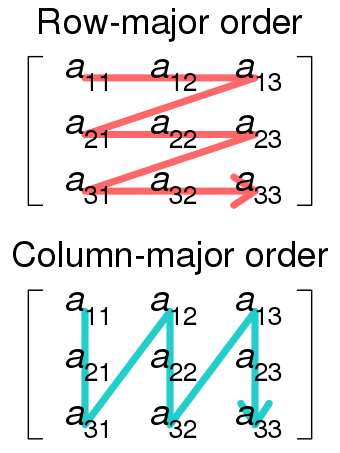 [Speaker Notes: There are other methods also, but these 2 are the most prominent.]
Python.

Does not have arrays! – uses lists of objects.

“Numpy” numerical package for Python has arrays in row-major order.
[Speaker Notes: Anybody know how numpy stores numerical arrays?]
Now reshape the 2x6 matrix a into a 3x4 matrix b

>> b=reshape(a,3,4)
b =
     1     8     4    11
     7     3    10     6
     2     9     5    12
>> b(:)
ans =
     1
     7
     2
     8
     3
     9
     4
    10
     5
    11
     6
    12
>> a(:)
ans =
     1
     7
     2
     8
     3
     9
     4
    10
     5
    11
     6
    12
If you compare b(:) to a(:) you will see they are the same. You have not rearranged the data in memory – just provided a new way to access it (actually a copy of it).
Same, but now reshape the 2x6 matrix a into a 2x3x2 matrix s
>> s=reshape(a,2,3,2)
s(:,:,1) =
     1     2     3
     7     8     9
s(:,:,2) =
     4     5     6
    10    11    12
>> s(:)
ans =
     1
     7
     2
     8
     3
     9
     4
    10
     5
    11
     6
    12
>>
>> a(:)
ans =
     1
     7
     2
     8
     3
     9
     4
    10
     5
    11
     6
    12
Again, you have not rearranged the data in memory.

Only rule is the new matrix has to have the same number of elements as the original.
You can also "cut out" sections of an array using the colon operator

x(n:m,p:q)

This will pull elements in rows n through m and columns p through q out of the matrix.

>> a=[1:16]; b=reshape(a,4,4)
b =
     1     5     9    13
     2     6    10    14
     3     7    11    15
     4     8    12    16
>> c=b(2:3,2:3)
c =
     6    10
     7    11
[Speaker Notes: Don’t need loops to do this!]
We previously said that Matlab functions (most of them at least) are ”vectorized”

So sin(x) produces a new matrix with the values of sin(x).

What about mean(x)?

For row or column vector is what you expect - the mean.
We previously said that Matlab functions (most of them at least) are ”vectorized”

What if x is a matrix?

What is mean(x)?

Based on how things are stored in memory, you would be correct to guess that it gives a row vector with the means of the columns.
This works for 

mean
std (standard deviation)
max
min
…
and also for

dot (dot products of columns)
cross (cross products of columns)
(actually can do on columns or rows, in N-d matrices – too complicated for now).
But does not work for 

Dot of all columns of matrix with single vector
Cross of all columns of matrix with single vector


Or cross-correlation and convolution of matrix columns

xcorr
conv
[Speaker Notes: First two would be handy for plate tectonic calculations – velocity vectors of many points (matrix) for euler pole (vector).
Same with last two – want to correlate or convolve lots of seismograms against one.]
This is only semi-useful.

We probably also want to subtract (remove) the mean from each column.

But now I have a matrix and a vector and want to subtract the vector elements from the columns (rows) of the matrix.

How to do this?
I want
Where the Xi are column vectors of an NxM matrix (the top matrix) and the Xi are the averages of the column vectors (a 1xM matrix/vector, bottom matrix).
Since we can add and subtract matrices that are the same size the first idea is to make a new NxM matrix in which each column has the average for that column.
So we need a way to take a row (column, section of matrix) and repeat it to make the matrices the same size.
Buidling matrix of repeated parts 
Several ways

First
– repmat

repmat(q,n,m)

Takes matrix q and  repeats it n times as blocks of rows and m times as blocks of columns.

Try it.
Look and see how stuff stored in memory.
[Speaker Notes: Use this to do dot product of many vectors with one vector by making a new matrix with the single vector repeated.]
repmat is most general
>> repmat(a,2,1,2)
ans(:,:,1) =
     8     1     6
     3     5     7
     4     9     2
     8     1     6
     3     5     7
     4     9     2
ans(:,:,2) =
     8     1     6
     3     5     7
     4     9     2
     8     1     6
     3     5     7
     4     9     2
>> a=magic(3)
a =
     8     1     6
     3     5     7
     4     9     2
>> repmat(a,1,2)
ans =
     8     1     6     8     1     6
     3     5     7     3     5     7
     4     9     2     4     9     2
>> repmat(a,2,1)
ans =
     8     1     6
     3     5     7
     4     9     2
     8     1     6
     3     5     7
     4     9     2
bsxfun more obtuse, less general, but faster (expands vector into matrix)
>> e=[1:3]
e =
     1     2     3
>> z=bsxfun(@times,ones(5,1),e)
z =
     1     2     3
     1     2     3
     1     2     3
     1     2     3
     1     2     3

This what we need for the remove the column average.
This bsxfun call does the same thing as 

>> ones(5,1)*e
ans =
     1     2     3
     1     2     3
     1     2     3
     1     2     3
     1     2     3
>> 

See - https://www.mathworks.com/help/matlab/ref/bsxfun.html
bsxfun - Applies element-wise operation to two arrays with implicit expansion enabled.

bsxfun(fun,A,B) applies the element-wise binary operation specified by the function handle fun to arrays A and B.

The @times function handle in the sample 

bsxfun(@times,ones(5,1),e)


specifies the operation, which is a function. Can be pre-defined by Matlab, such as @times, or user written.
In MATLAB® R2016b and later, you can directly use operators instead of bsxfun, since the operators independently support implicit expansion of arrays with compatible sizes.

(A - mean(A))./std(A)

Previously this required expandng the vectors mean(A) and std(A) into matrices using repmat or using bsxfun or doing matrix multiplications with specially generated matrices.
all the ways you can remove the mean of the columns of a matrix
RM=rand(5,3);
meanRM=mean(RM);
 
meanremovedRMrepmat=RM-repmat(meanRM,5,1)

meanremovedRMbsxfun=RM-bsxfun(@times,ones(5,1),meanRM)

meanremovedRMmul=RM-ones(5,1)*meanRM

meanremovedRM=RM-meanRM

The last line is the “modern” and easiest way to do it. But you will see all the other forms (or even loops if not vectorized!) in older code.
This even works in higher dimensions


>> A=rand(4,3,2);
>> Ameanremoved=A-mean(A)
Ameanremoved(:,:,1) =
  -0.296614077138896   0.425335399978337  -0.159961286195504
  -0.005044841665847  -0.442319642177435  -0.034925999989468
  -0.155239066291113   0.242861455658769   0.359940083072622
   0.456897985095856  -0.225877213459671  -0.165052796887650
Ameanremoved(:,:,2) =
   0.320066210803038   0.018653376786334  -0.204689770621951
  -0.361531306954753   0.177632431923786   0.666376224419237
   0.038112500234108   0.146054825146064  -0.161583103985691
   0.003352595917607  -0.342340633856185  -0.300103349811595
>>
bsxfun examples

You want to compute a-eb for all combinations of vectors a and b.

Non-Matlab – double loop over elements of both a and b.
bsxfun example
You want to compute a-eb for all combinations of vectors a and b.


repmat method



bsxfun method:
>> a=1:7;
>> b=pi*[0 1/4 1/3 1/2 2/3 3/4 1].‘;

>> A=repmat(a,7,1);
>> B=repmat(b,1,7);
>> C=a-exp(b);

>> fun = @(a,b) a - exp(b);
>> c = bsxfun(fun,a,b)
Another bsxfun example

Compare vector elements

Compare the elements in a column vector and a row vector. 

The result is a matrix containing the comparison of each combination of elements from the vectors.

An equivalent way (new) to execute this operation is with A>B.
Another bsxfun example

>> A = [8; 17; 20; 24];
>> B = [0 10 21];
>> C = bsxfun(@gt,A,B)
C =
  4×3 logical array
   1   0   0
   1   1   0
   1   1   0
   1   1   1
Can now do with
>> A>B
ans =
  4×3 logical array
   1   0   0
   1   1   0
   1   1   0
   1   1   1
>>
This introduced LOGICAL array
Does test, make array of logical values
1 for true
0 for false

>> A>B
ans =
  4×3 logical array
   1   0   0
   1   1   0
   1   1   0
   1   1   1
>>
If want indicies of elements that meet a test

>> find(A>B)
ans =
     1
     2
     3
     4
     6
     7
     8
    12
Indices at left are into the logical array made by combining A and B
>> 
>> A>B
ans =
  4×3 logical array
   1   0   0
   1   1   0
   1   1   0
   1   1   1
>>
Returning for a slide to the mean of matrices.

What if you want the mean, std, max, min, etc. of the whole matrix?


Could do

mean(mean(a))

Or simpler

mean(a(:))
[Speaker Notes: Oftentimes there are many, many ways to do things.]
Arithmetic on matrices (vectors)

Matlab matrix extensions to computer math.

Can multiply, divide, etc. Element-by-element.

Uses dot "." operator.

.*   ./   .^  etc. for all binary operations

Try it.

(add, subtract are already element by element – no .+ and .-, Matlab complains.)
Behaves like addition and subtractions – element by element.